Задачі на збільшення або зменшення числа на кілька одиниць, сформульовані у непрямій формі
Задачі на збільшення або зменшення числа на кілька одиниць, сформульовані у непрямій формі. Підготовка
Задачі на збільшення або зменшення числа на кілька одиниць, сформульовані у непрямій формі. Ознайомлення
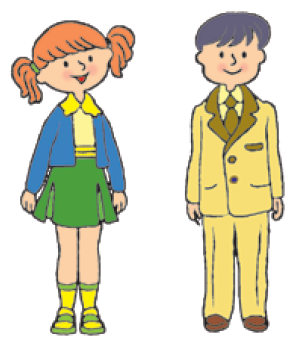 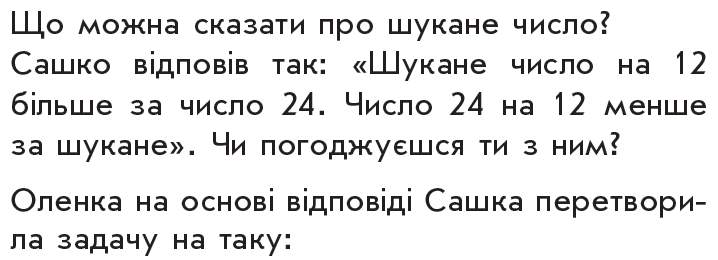 Задачі на збільшення або зменшення числа на кілька одиниць, сформульовані у непрямій формі. Ознайомлення
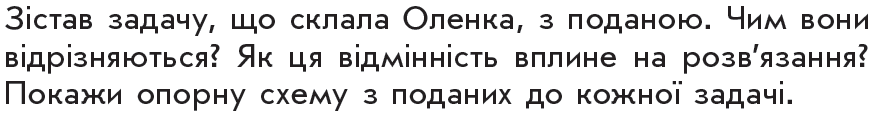 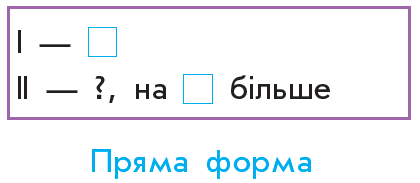 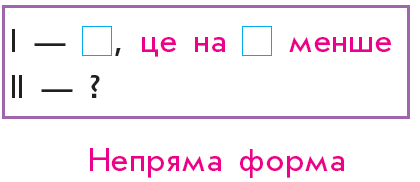 Задачі на збільшення або зменшення числа на кілька одиниць, сформульовані у непрямій формі. Ознайомлення
Задачі на збільшення або зменшення числа на кілька одиниць, сформульовані у непрямій формі. Закріплення. Формування вміння
Задачі на збільшення або зменшення числа на кілька одиниць, сформульовані у непрямій формі. Закріплення. Формування вміння
Задачі на збільшення або зменшення числа на кілька одиниць, сформульовані у непрямій формі. Закріплення. Формування вміння
Задачі на збільшення або зменшення числа на кілька одиниць, сформульовані у непрямій формі. Закріплення. Формування вміння